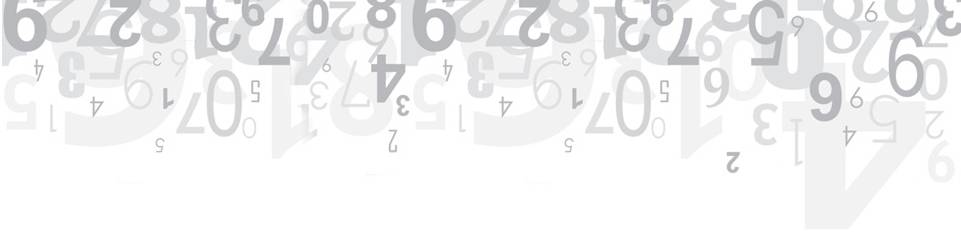 Visual Basic TutorijaliPolja
Programiranje
FOI
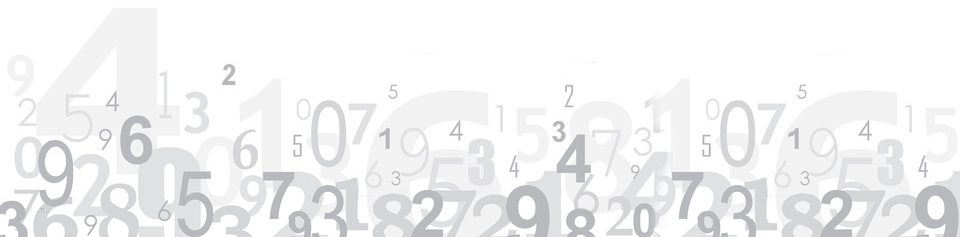 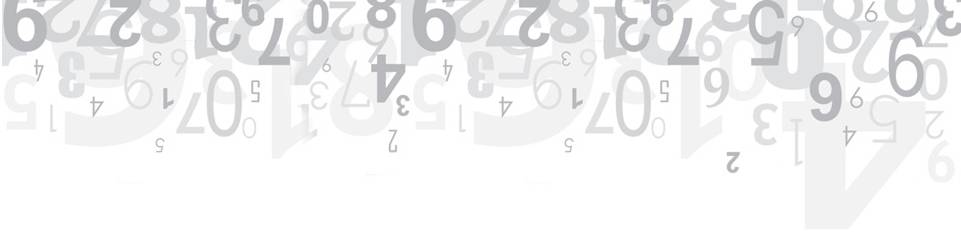 Polja
Polja, tipovi polja, pretraživanje polja, sortiranje polja
Korisnik unosi 10 cijelih brojeva koji se pohranjuju u polje. Polje je nakon toga potrebno sortirati uzlazno i sadržaj polja ispisati u ListBox kontrolu.
	Dodatak: Sortiranje implementirajte bilo kojom metodom sortiranja koju ste naučili na ovom kolegiju.
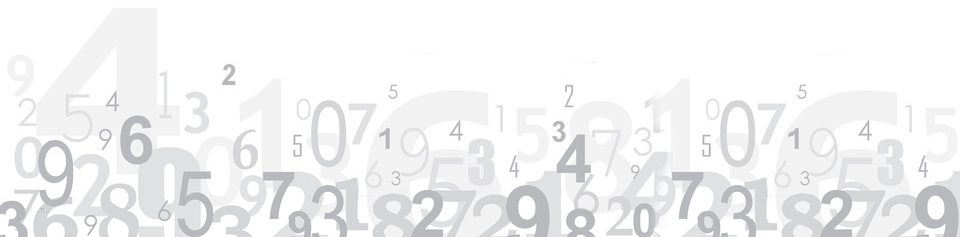 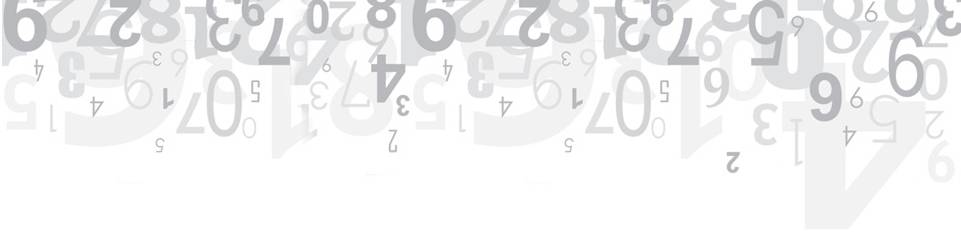 Polja
Polja, tipovi polja, pretraživanje polja, sortiranje polja
Nakon toga je klikom na zasebni gumb potrebno taj sortirani niz prenijeti u polje te ga ispisati preko postojećeg sadržaja ListBox kontrole u obrnutom redoslijedu.
	Dodatak: Kada prenesete niz brojeva u polje, sortirajte to polje u obrnutom redoslijedu i tada ga ispišite od početka do kraja.
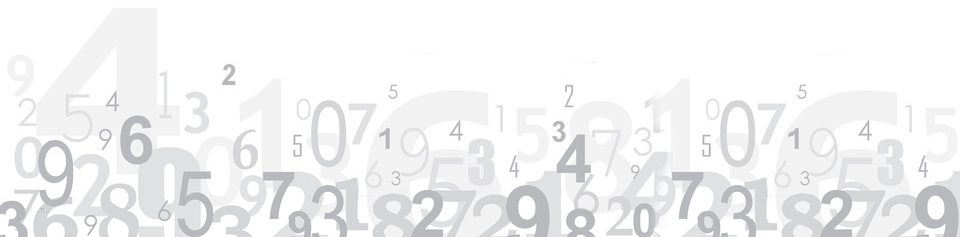 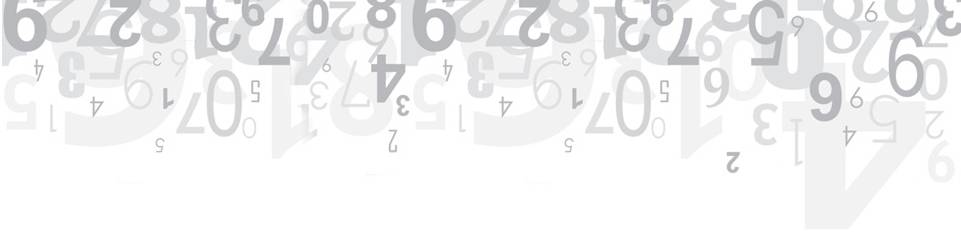 Polja
Polja, tipovi polja, pretraživanje polja, sortiranje polja
Nakon toga je potrebno u polju pronaći sve brojeve manje od 5 i ispisati koliko takvih brojeva ima pomoću Msgbox funkcije.
	Dodatak: Modificirajte zadatak tako da sami odaberete putem InputBox kontrole, koji je to broj, do kojeg ćete zbrajati koliko takvih brojeva ima. Primjerice, ako u InputBox upišete broj 7, tada ćete u Message Box-u dobiti iznos, koliko u listi ima brojeva koji su manji ili jednaki broju 7.
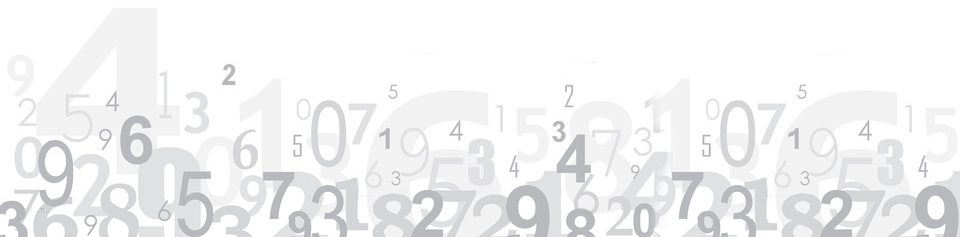 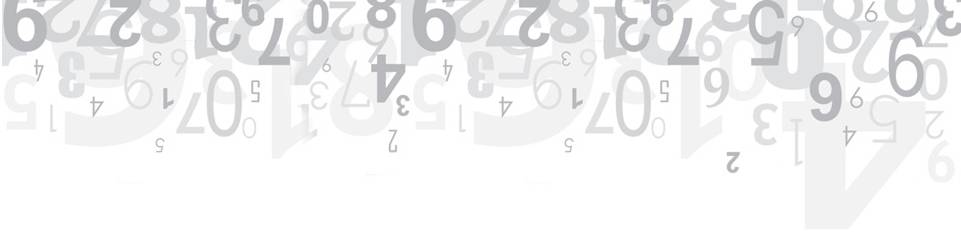 Polja
Polja, tipovi polja, pretraživanje polja, sortiranje polja
	Dodatak: Napravite program u kojem unosite 10 slova u polje, te nakon toga u dvije zasebne ListBox kontrole ispišite sortirana slova, u jednoj uzlaznim redoslijedom, u drugoj silaznim redoslijedom.
	Dodatak: Proširite program tako da dodate još jedan gumb, na koji kada kliknete, dobivate broj samoglasnika u nizu. Tu vrijednost ispišite putem MsgBox funkcije.
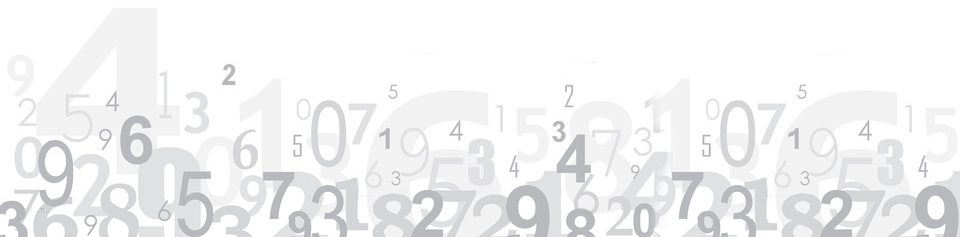